Postup vyhodnocení dat
Porovnání hodnot pomocí box-plotů
Nastavte: průměr – směrodatná odchylka – min/max
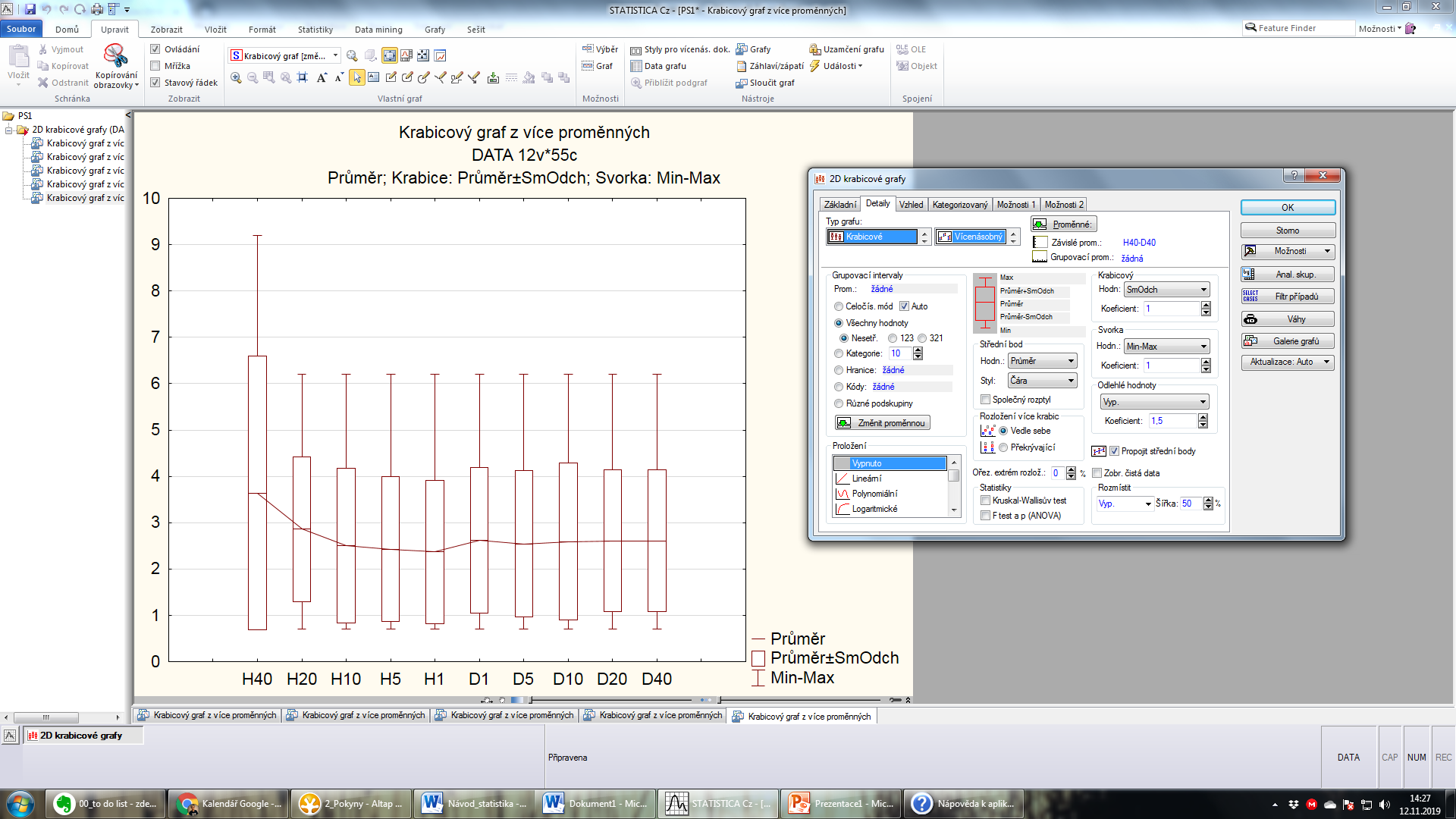 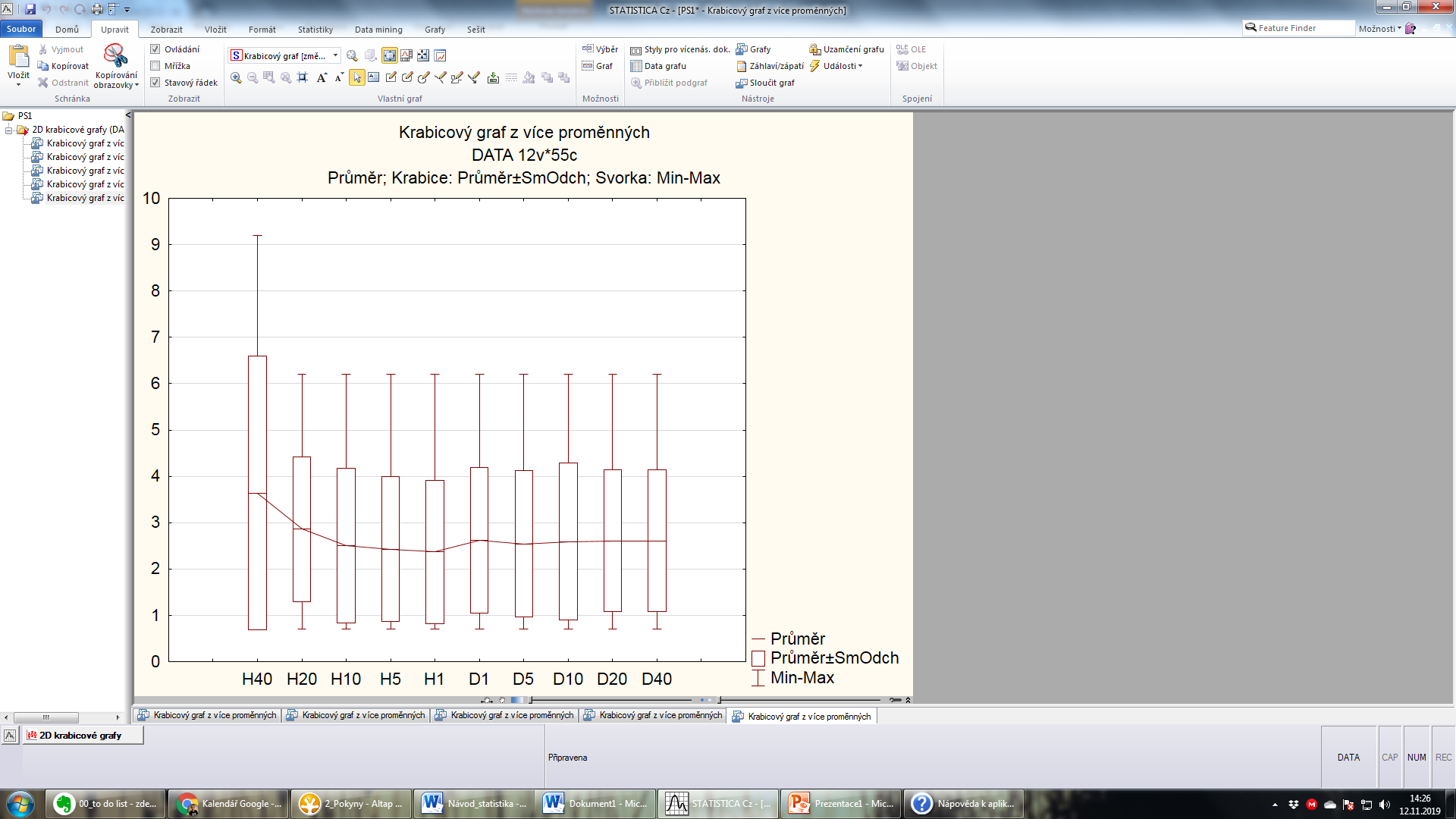 Test normality
Testujte: jednotlivé vzdálenosti od křížení pro zkoumané parametry
H0: Data mají normální rozdělení
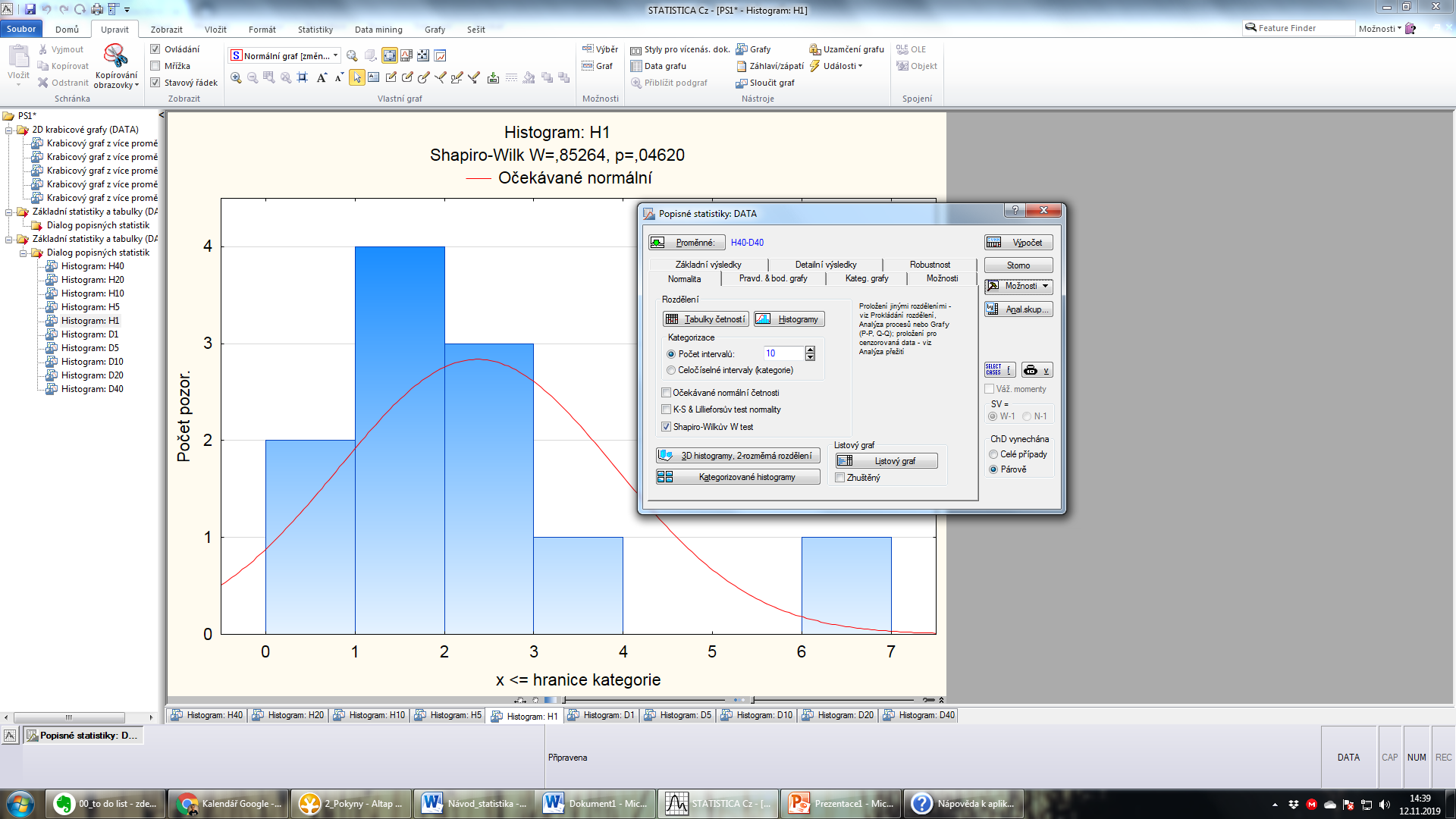 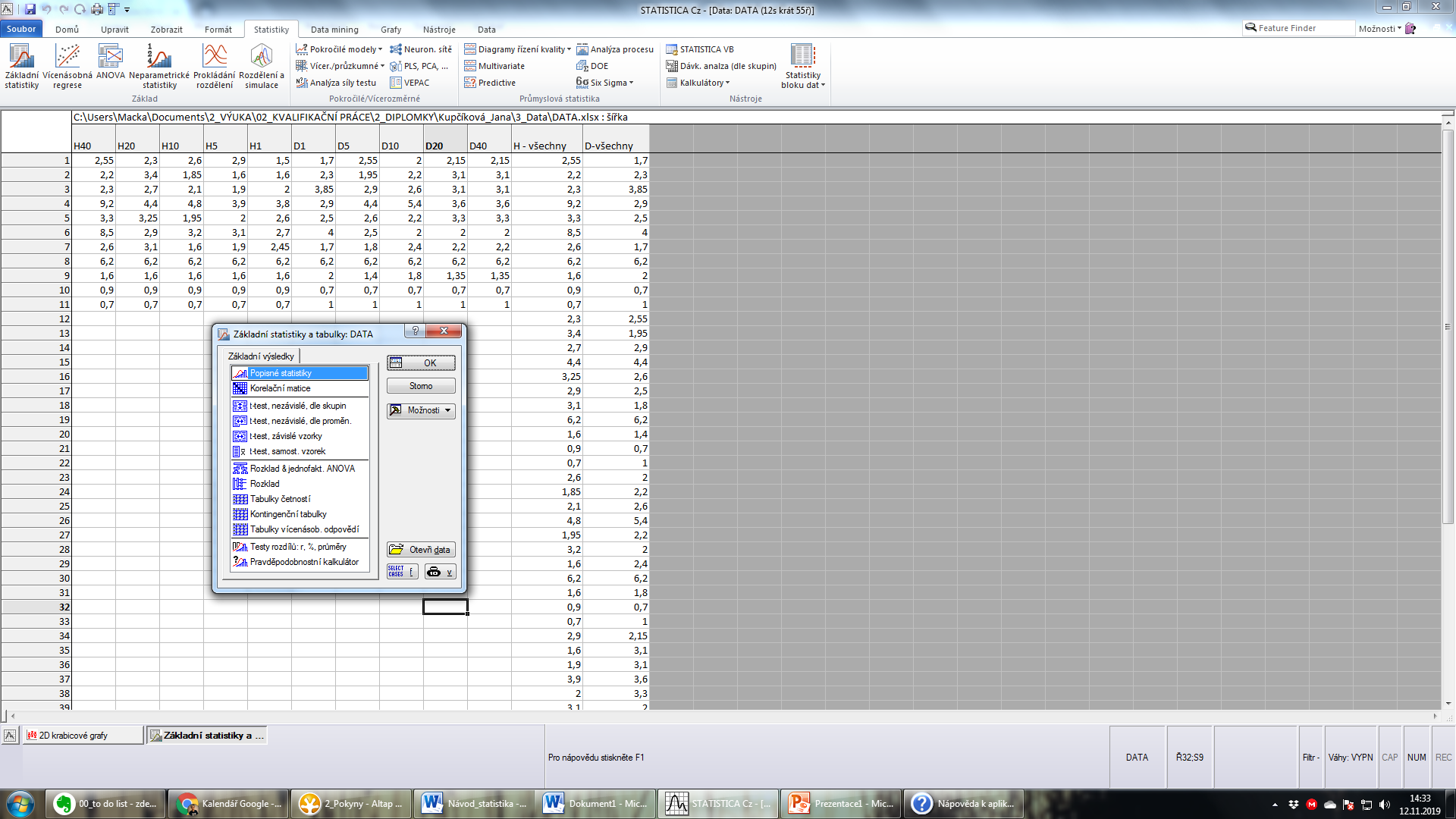 Párový test pro nezávislé soubory
H0: Mezi hodnotami nad křížením a pod křížením není rozdíl
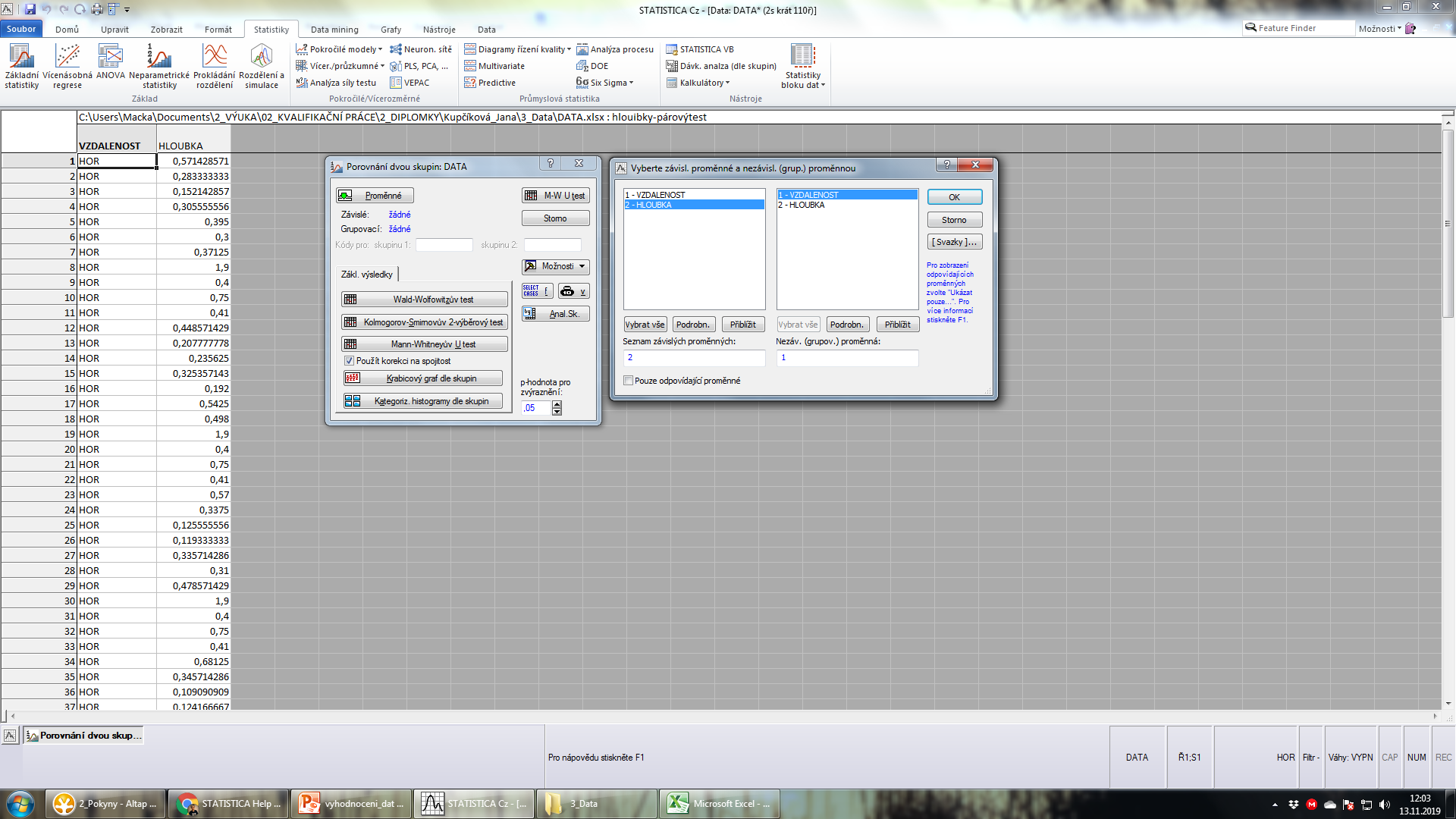 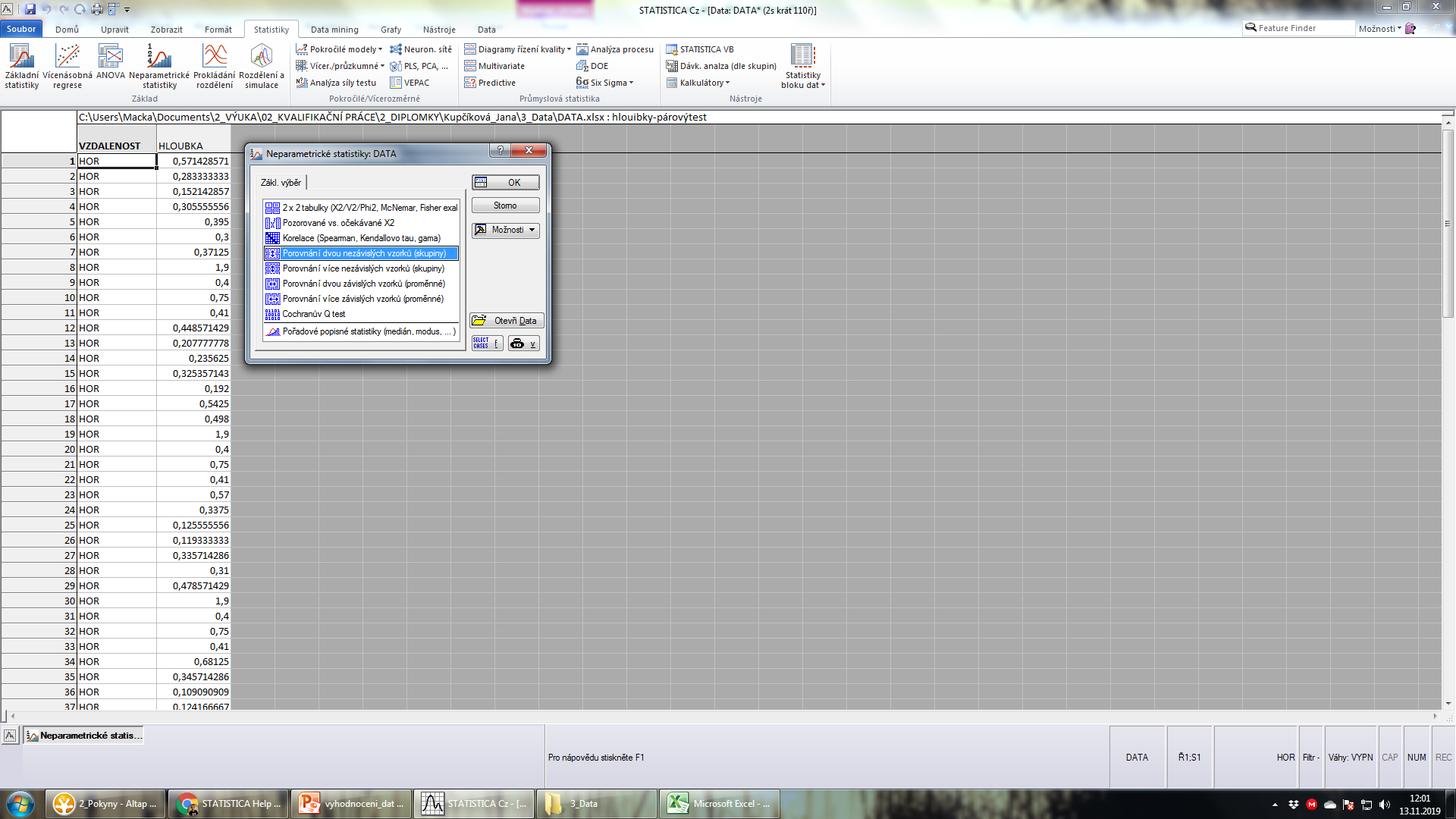 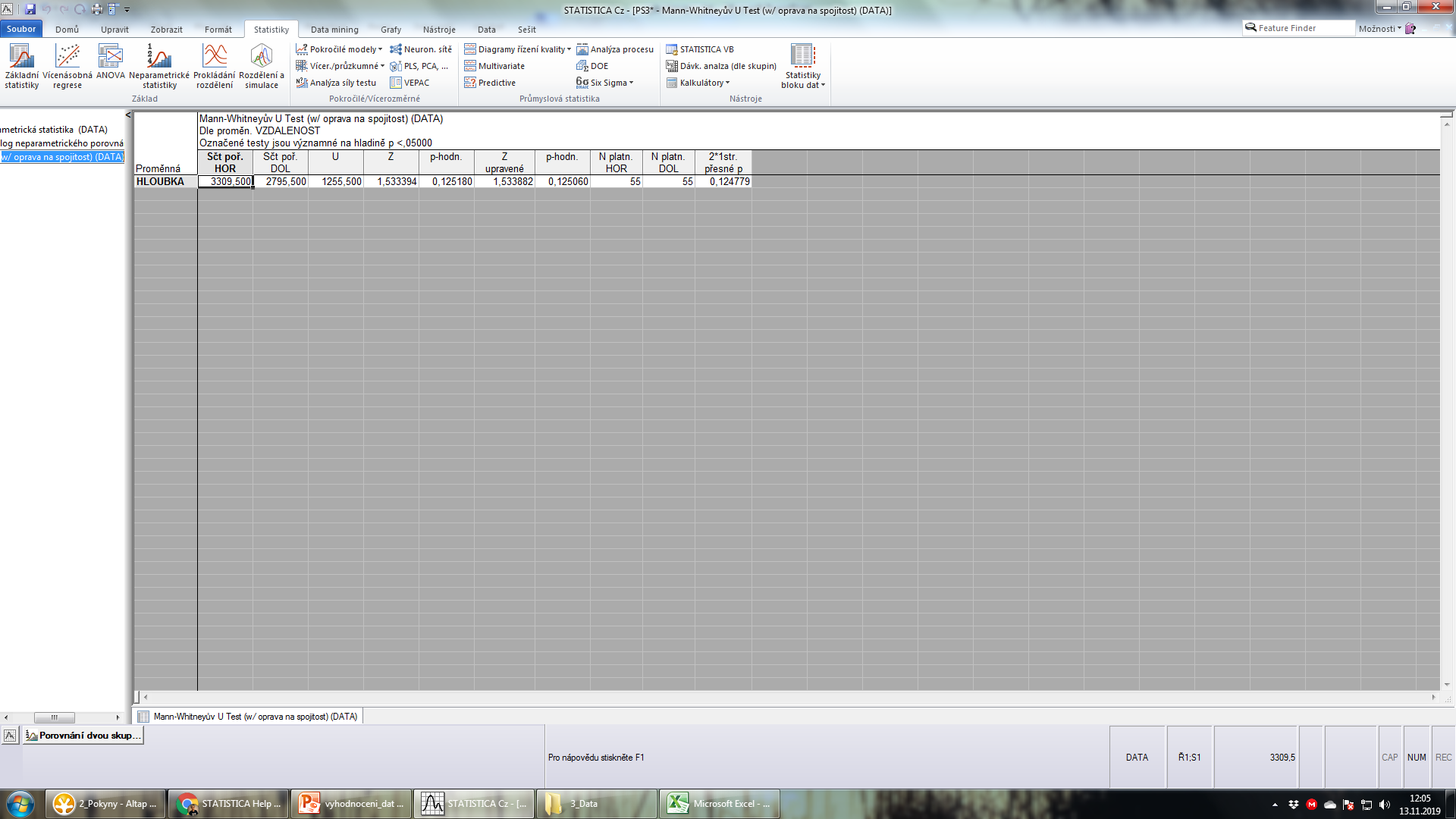 Mann-Whitneyův test
Párový test pro závislé výběry
H0: Mezi hodnotami ve stejné vzdálenosti nad křížením a pod křížením není rozdíl
Wilcoxonův párový test
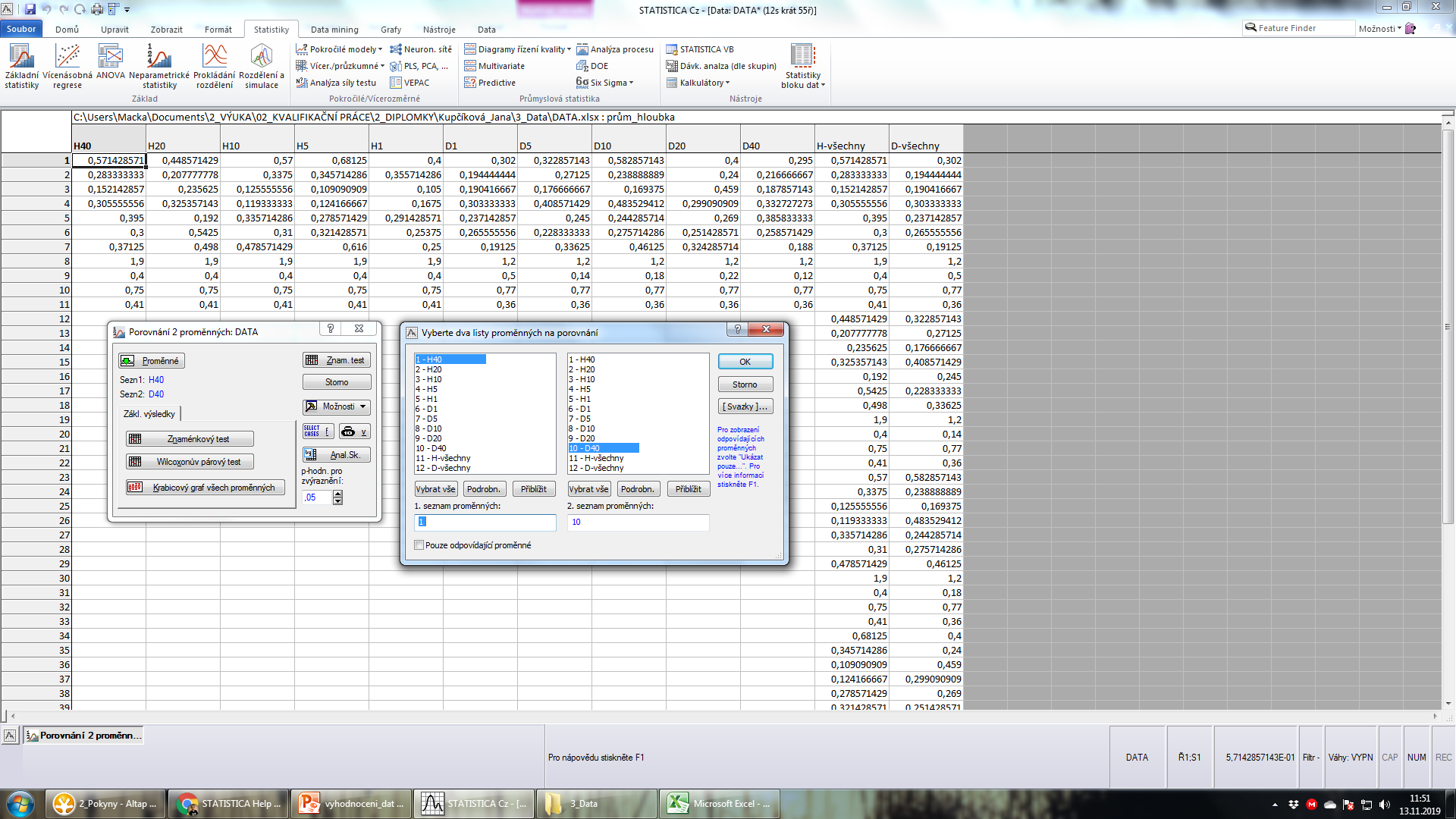 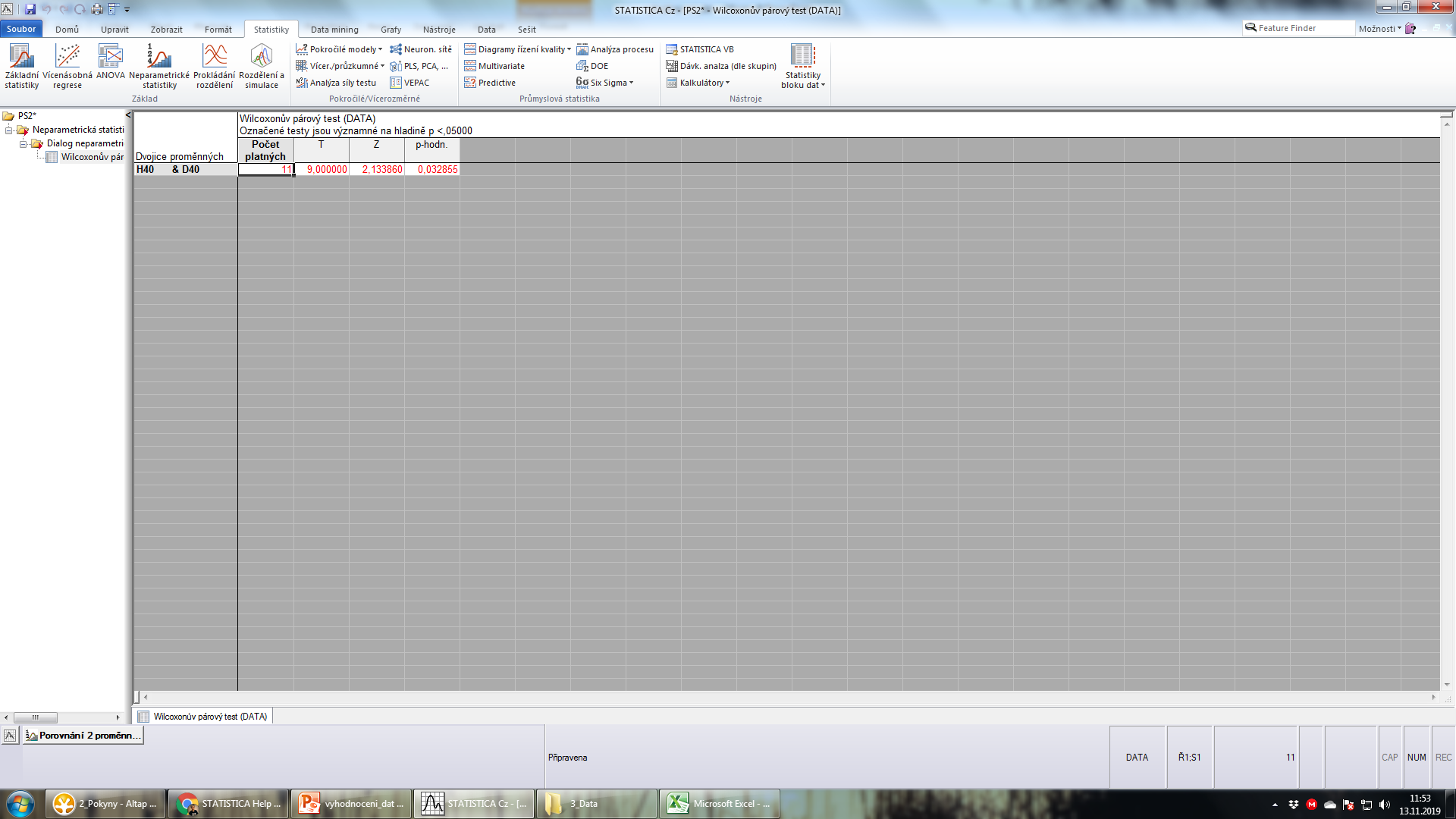 Test homoskedasticity
H0: Jednotlivé soubory mají stejné rozptyly
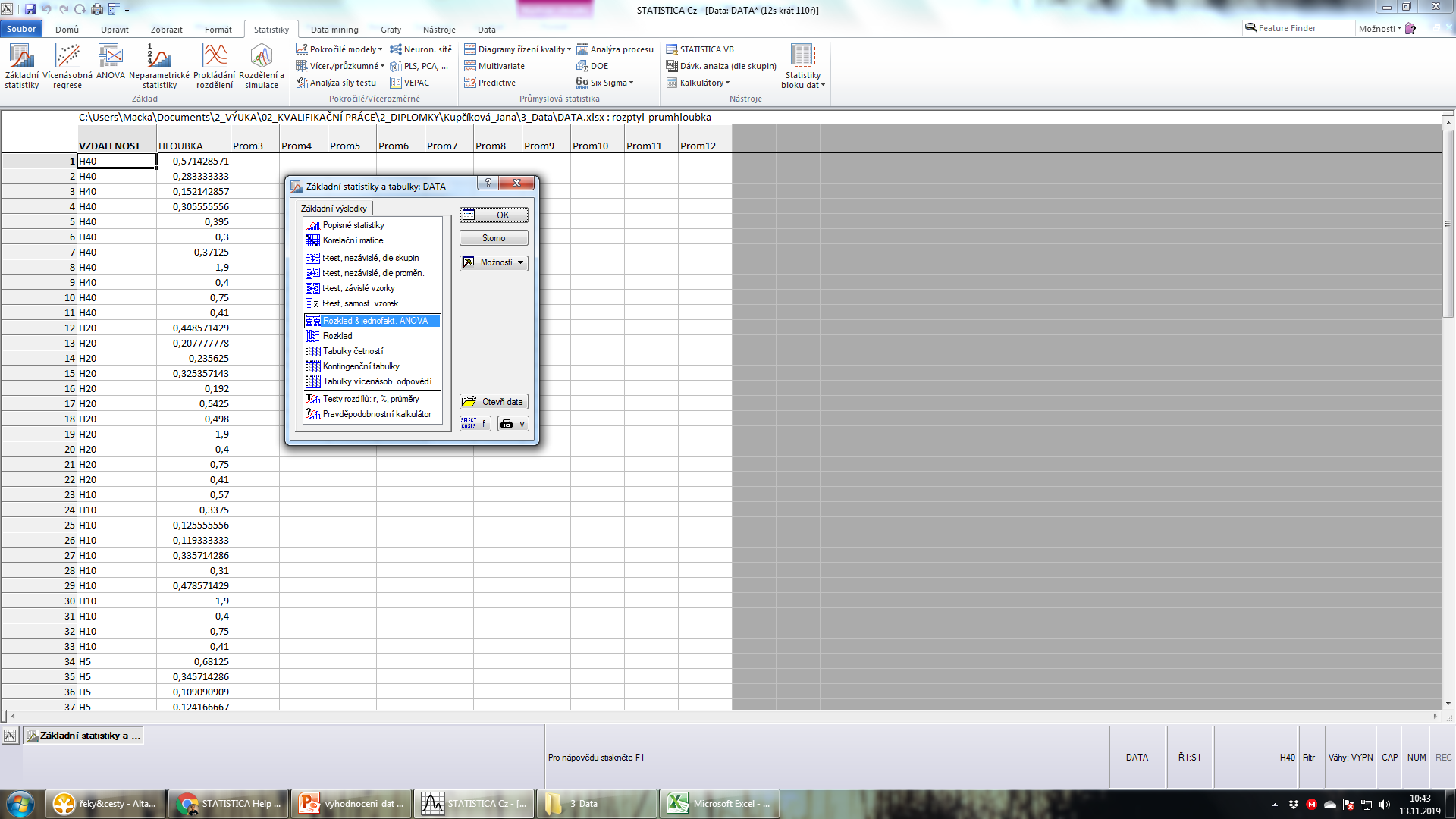 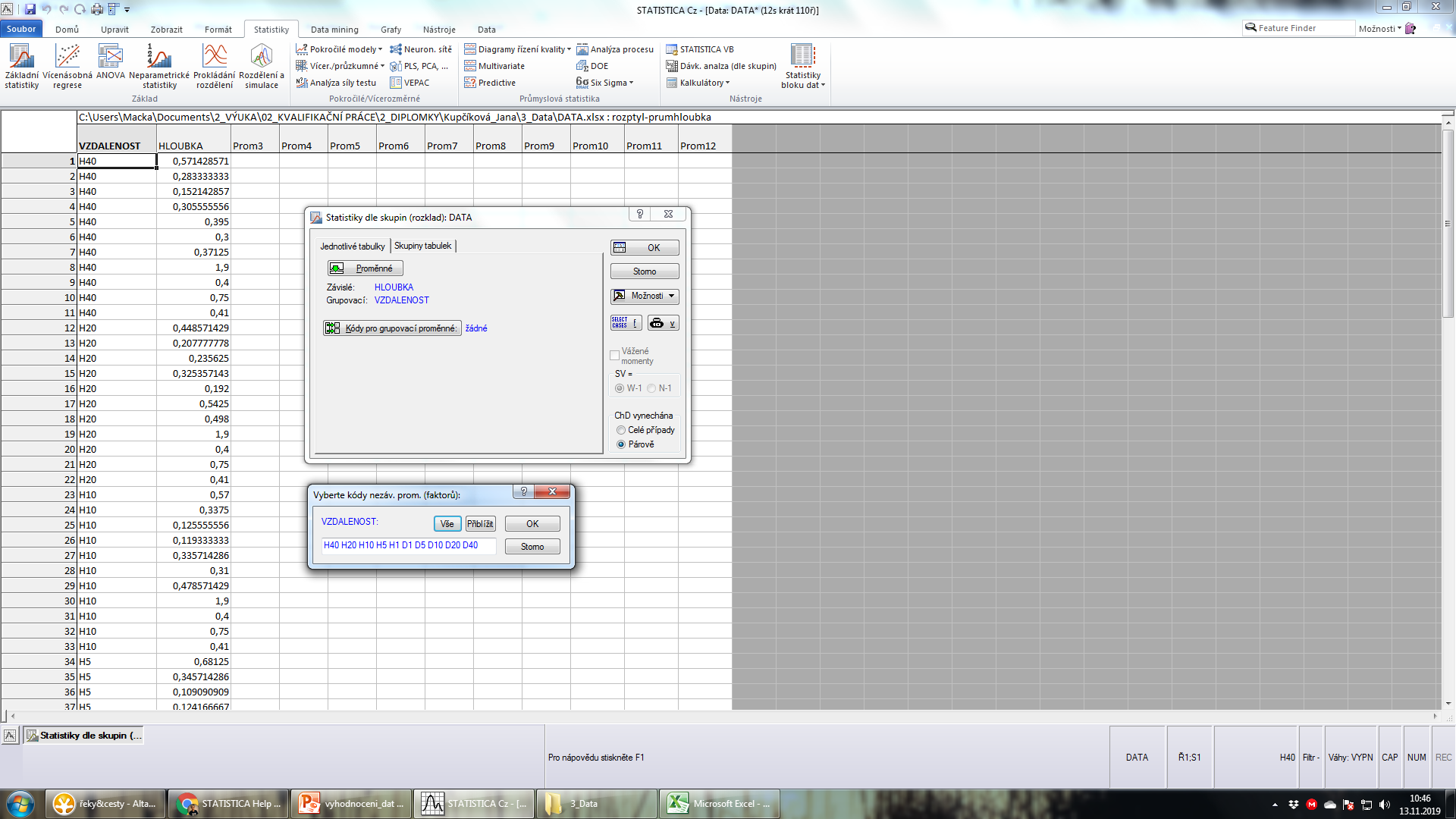 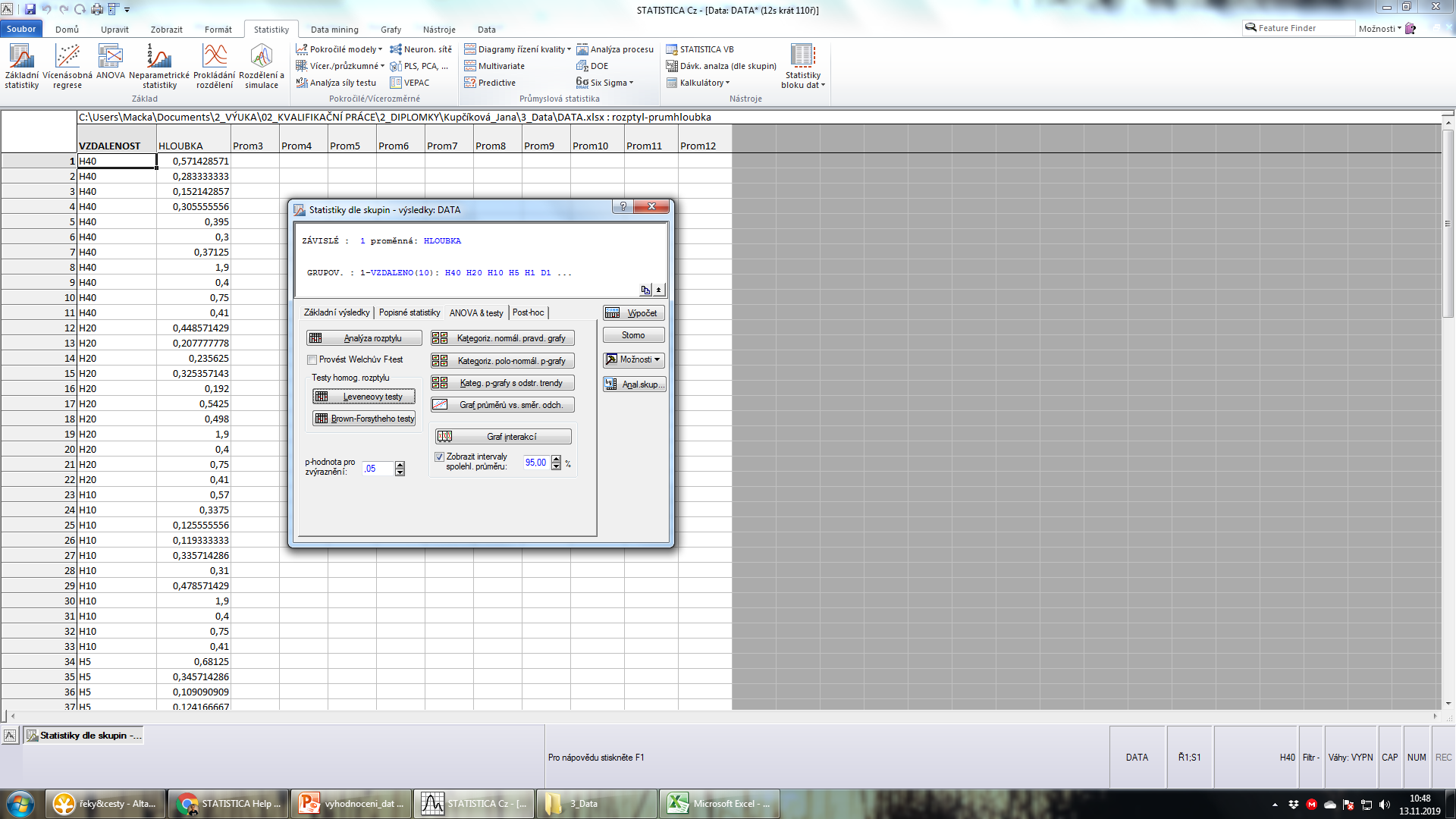 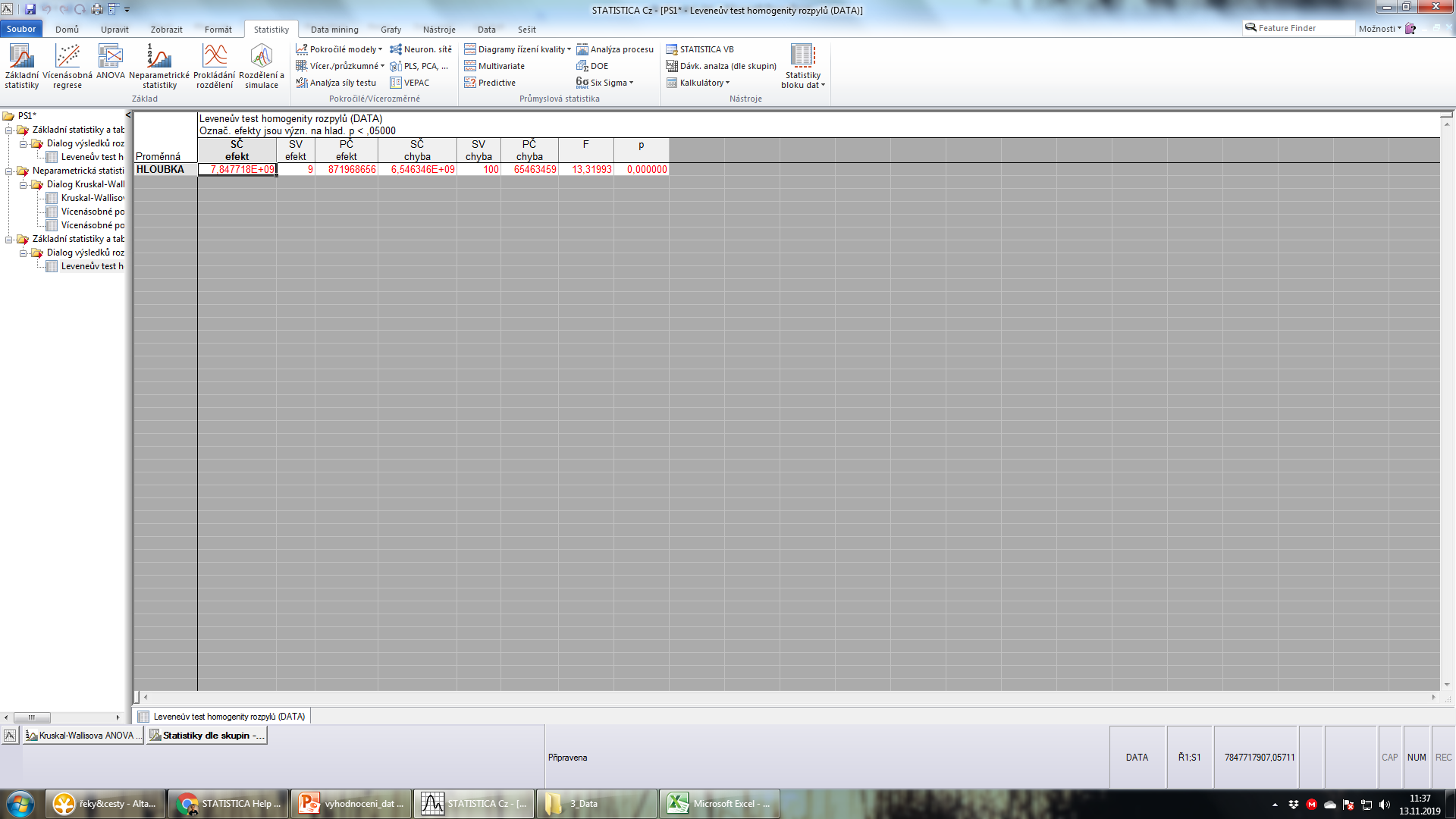 Výběr testu pro ANOVU
Kruskal-Wallisův test
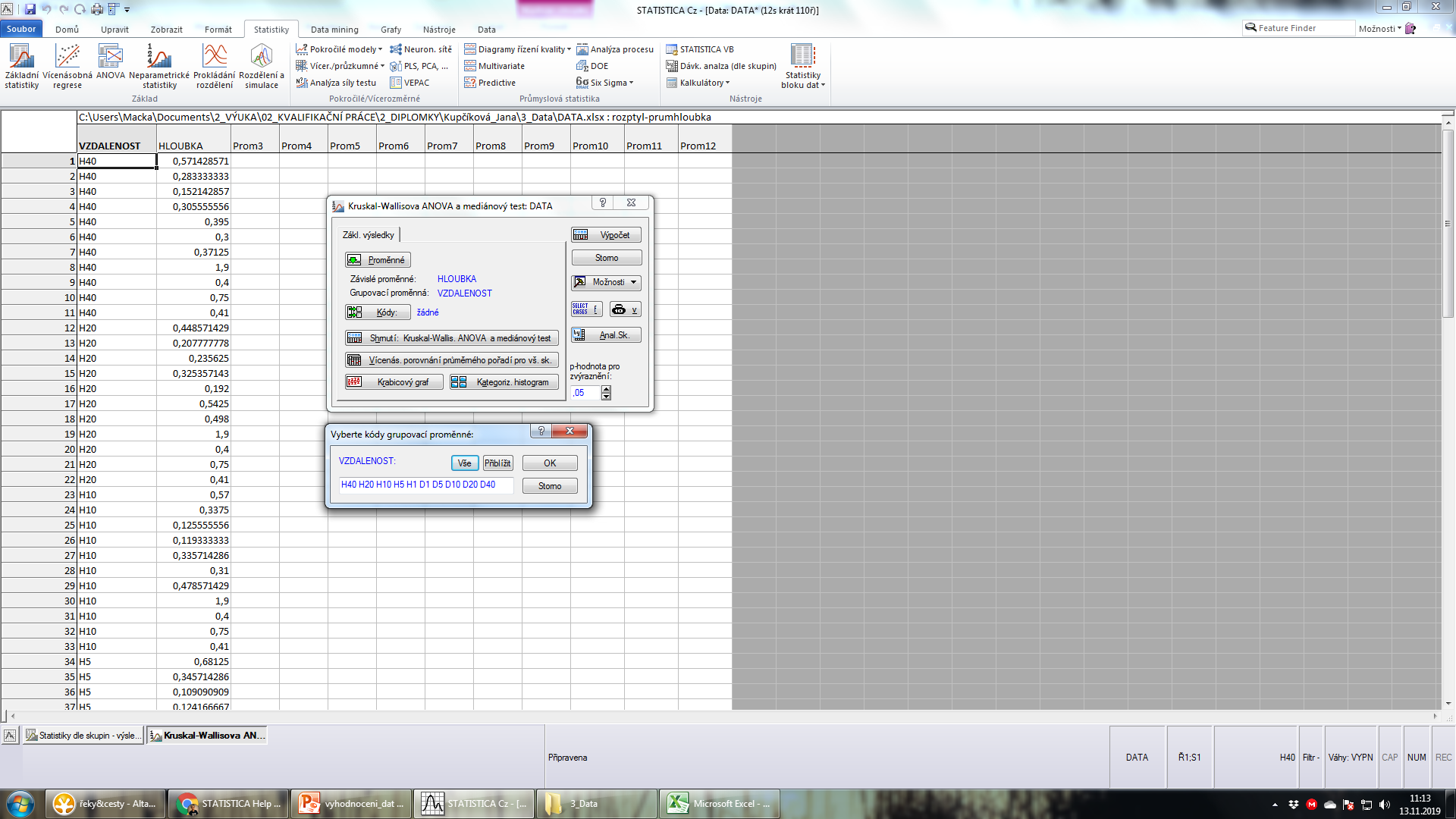 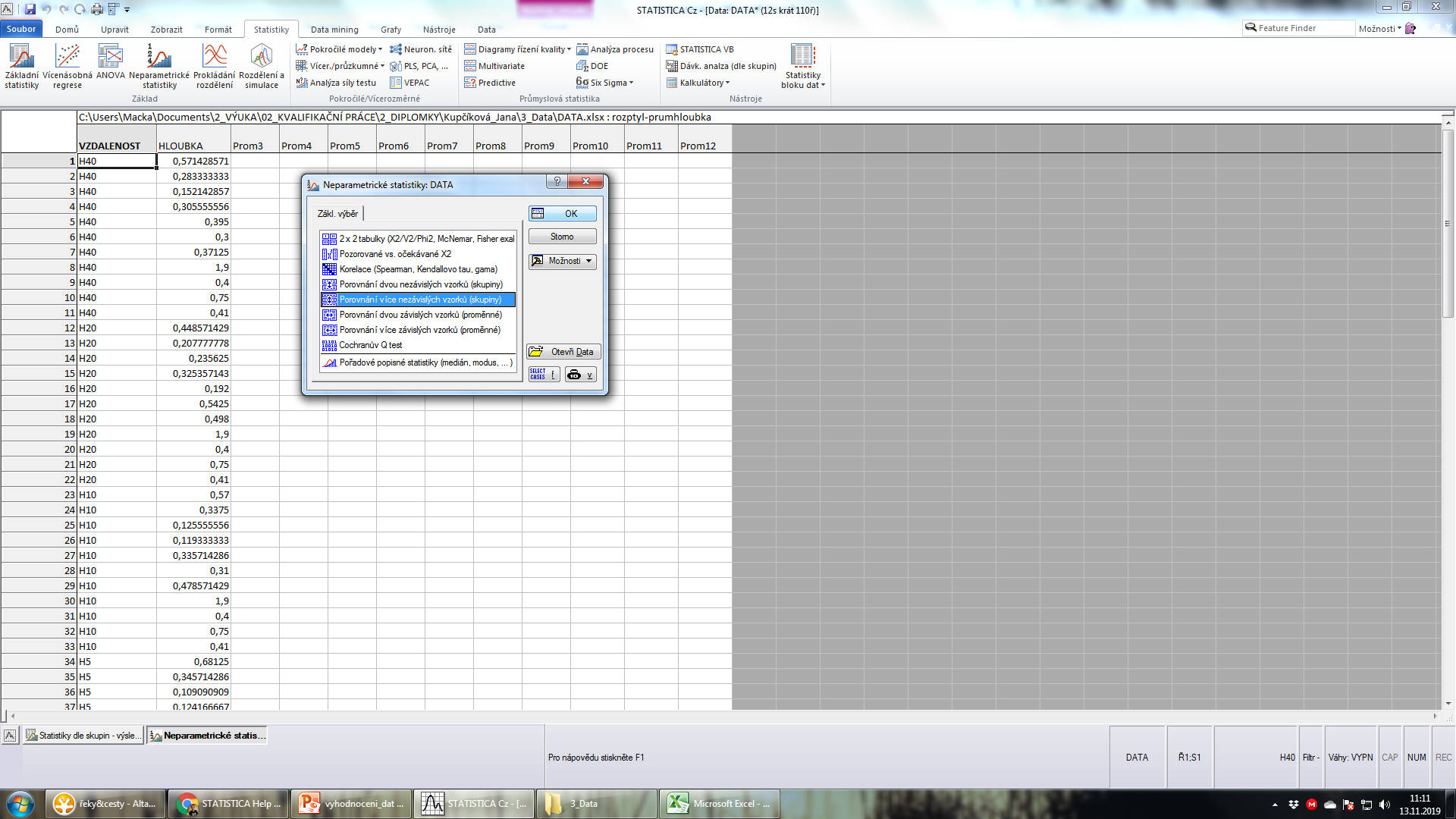 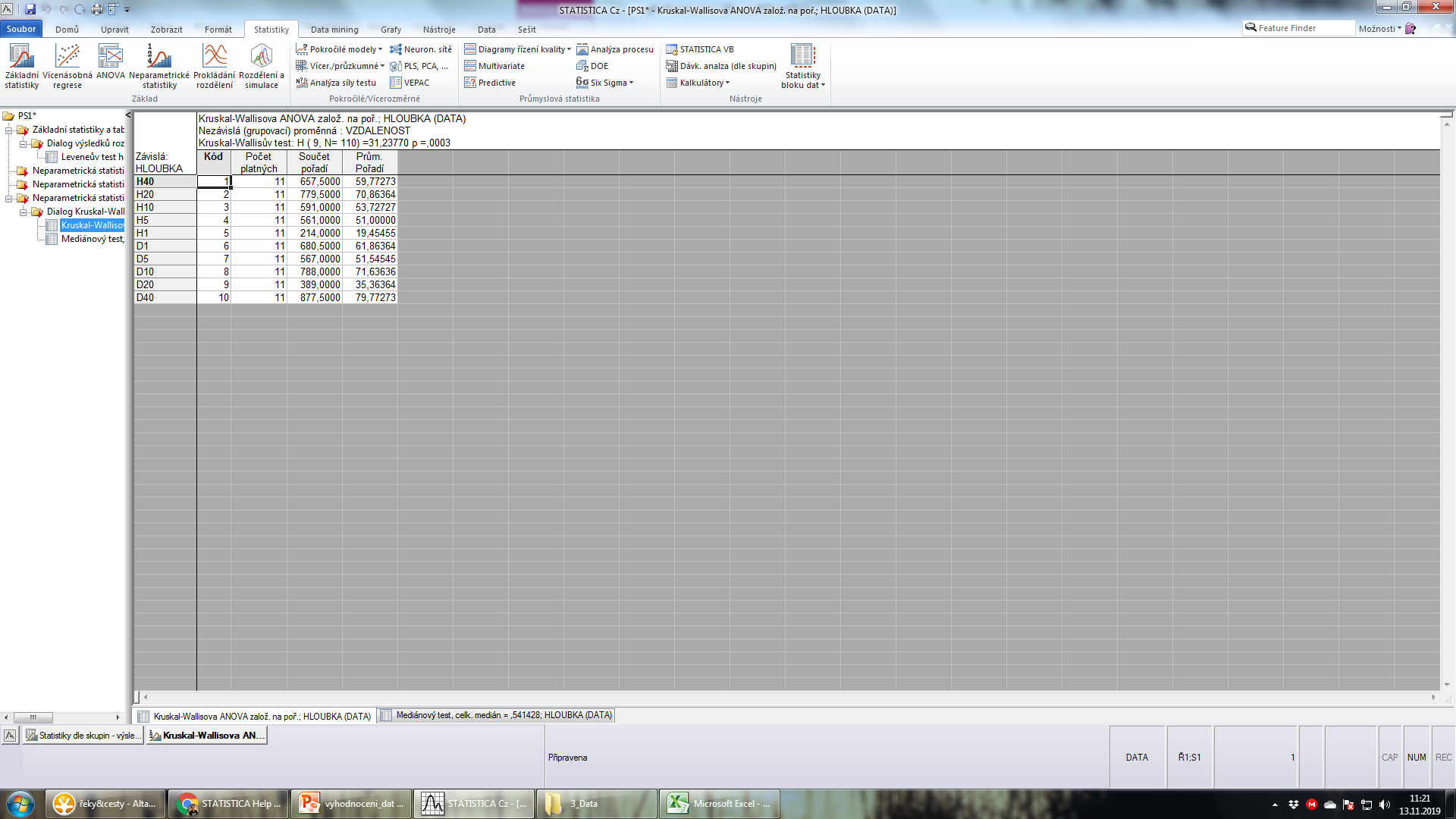 Post-hoc test
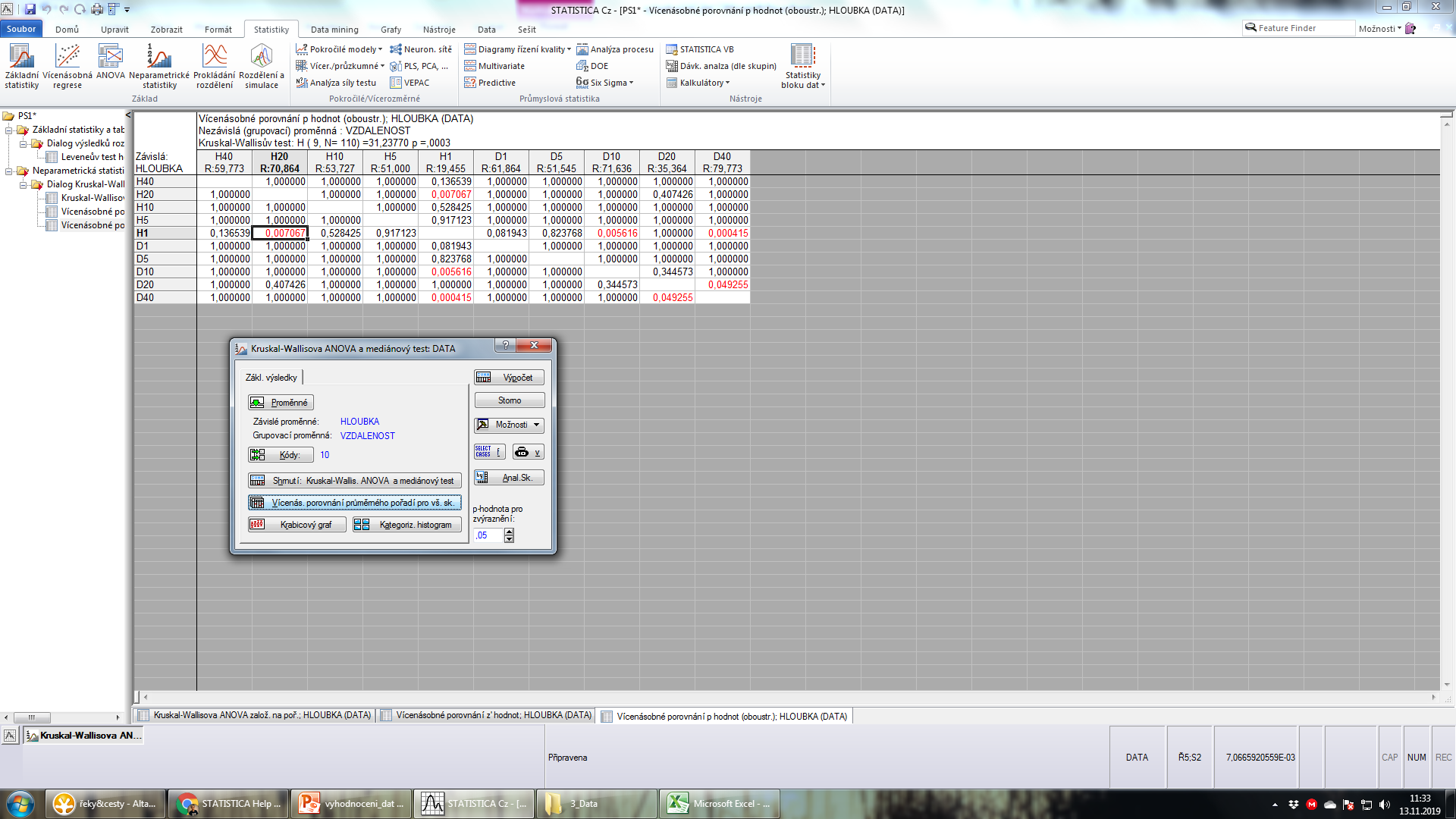 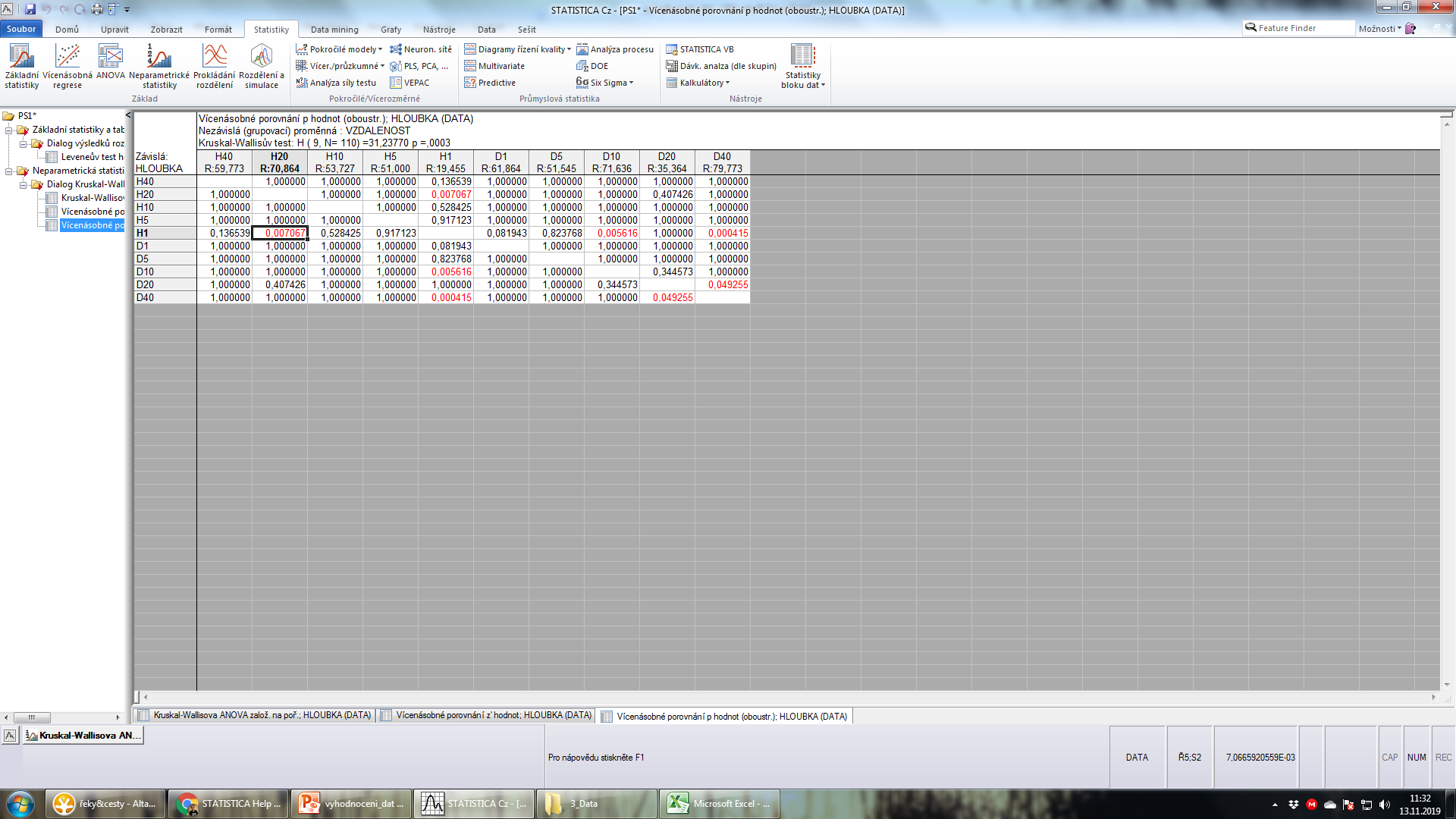 Faktorová analýza
Vytvořte dva soubory: nad křížením, pod křížením; tyto soubory vyhodnoťte zvlášť
Porovnejte počet významných faktorů a jejich strukturu (které skutečné proměnné reprezentují) mezi oběma soubory
Faktorům přidejte název podle reprezentovaných skutečných proměnných, proveďte interpretaci
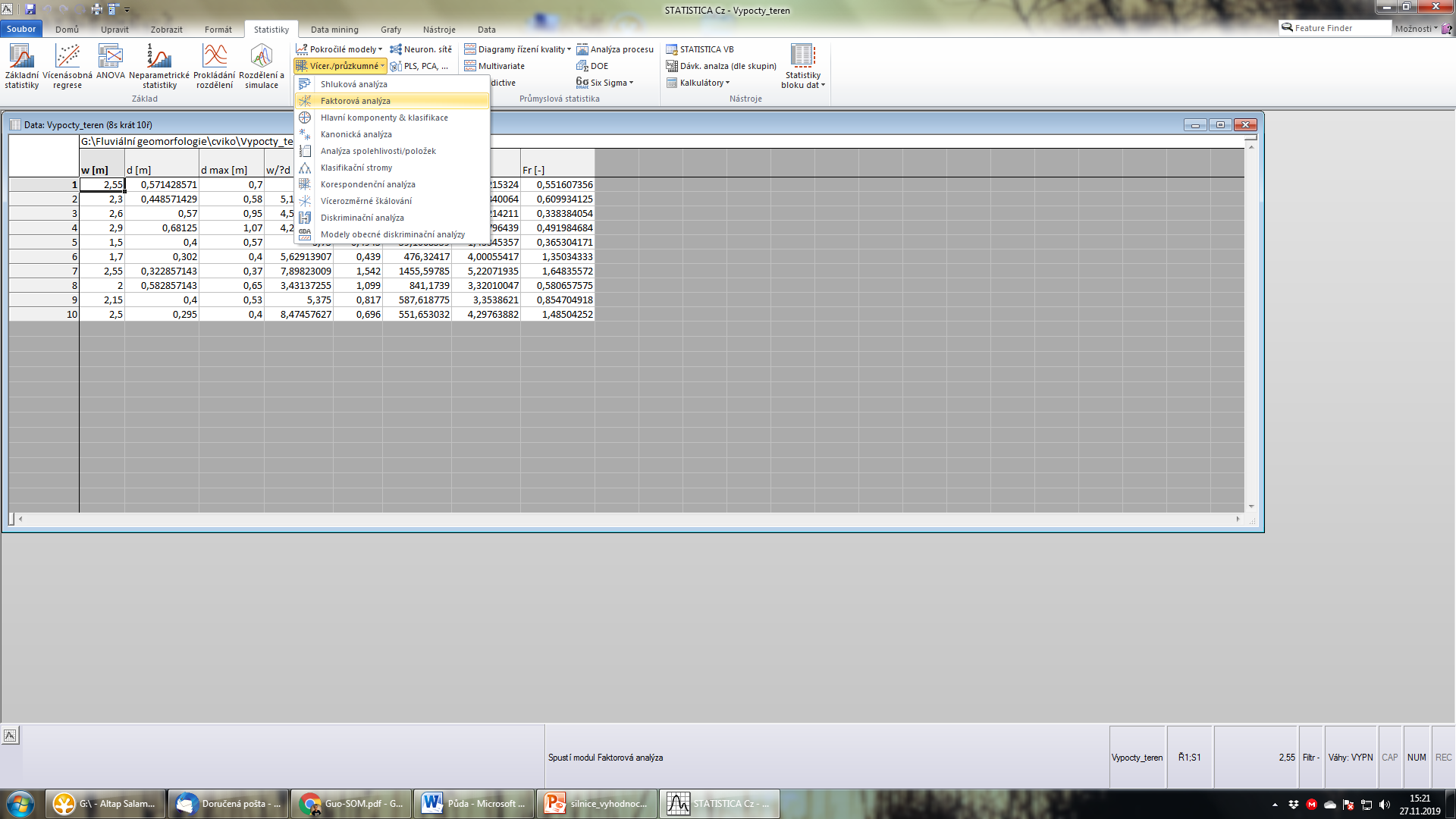 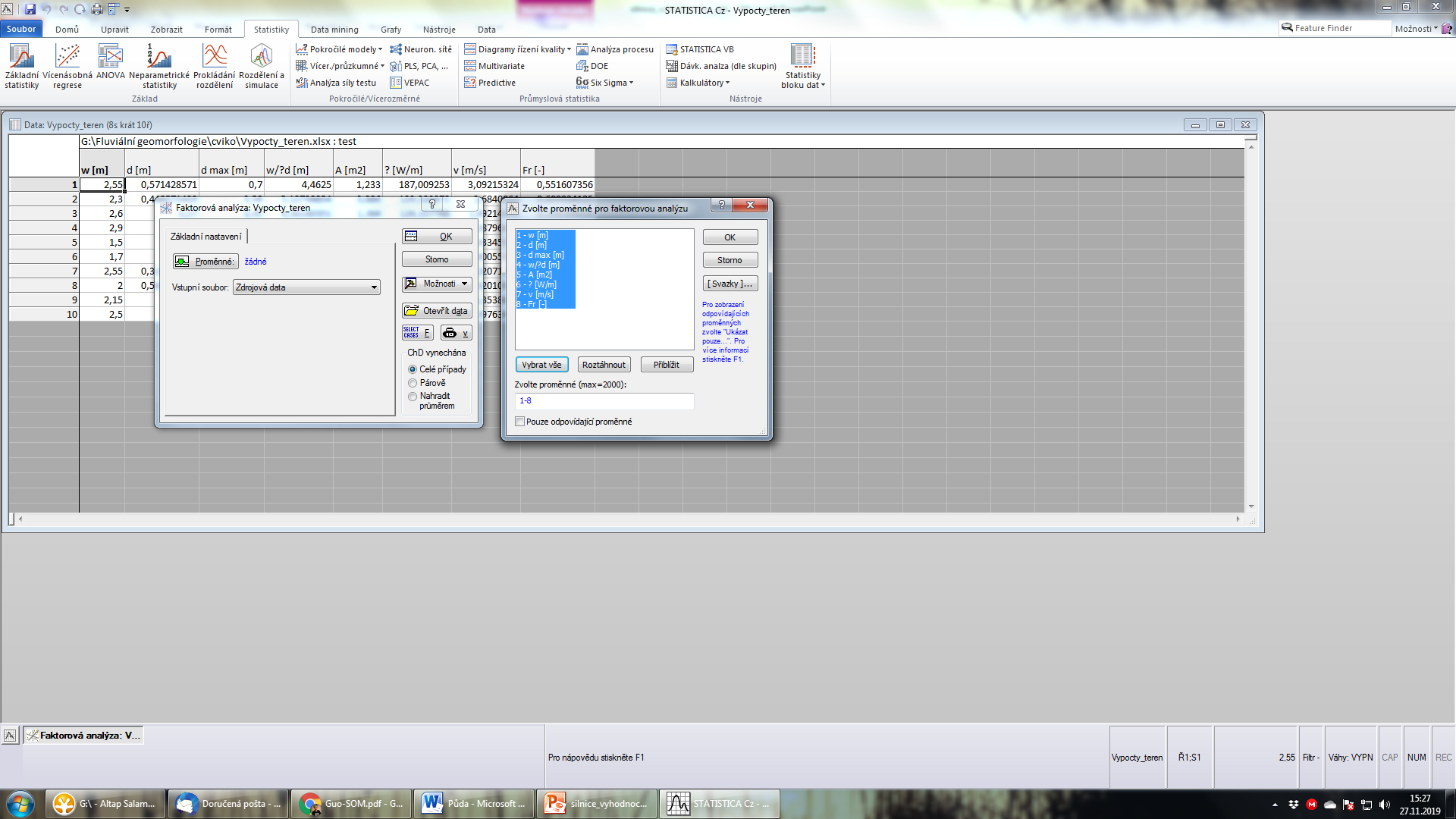 spuštění analýzy
+
zadání proměnných
Změnit podle celkového počtu proměnných ve výpočtu
Změnit na hodnotu nula
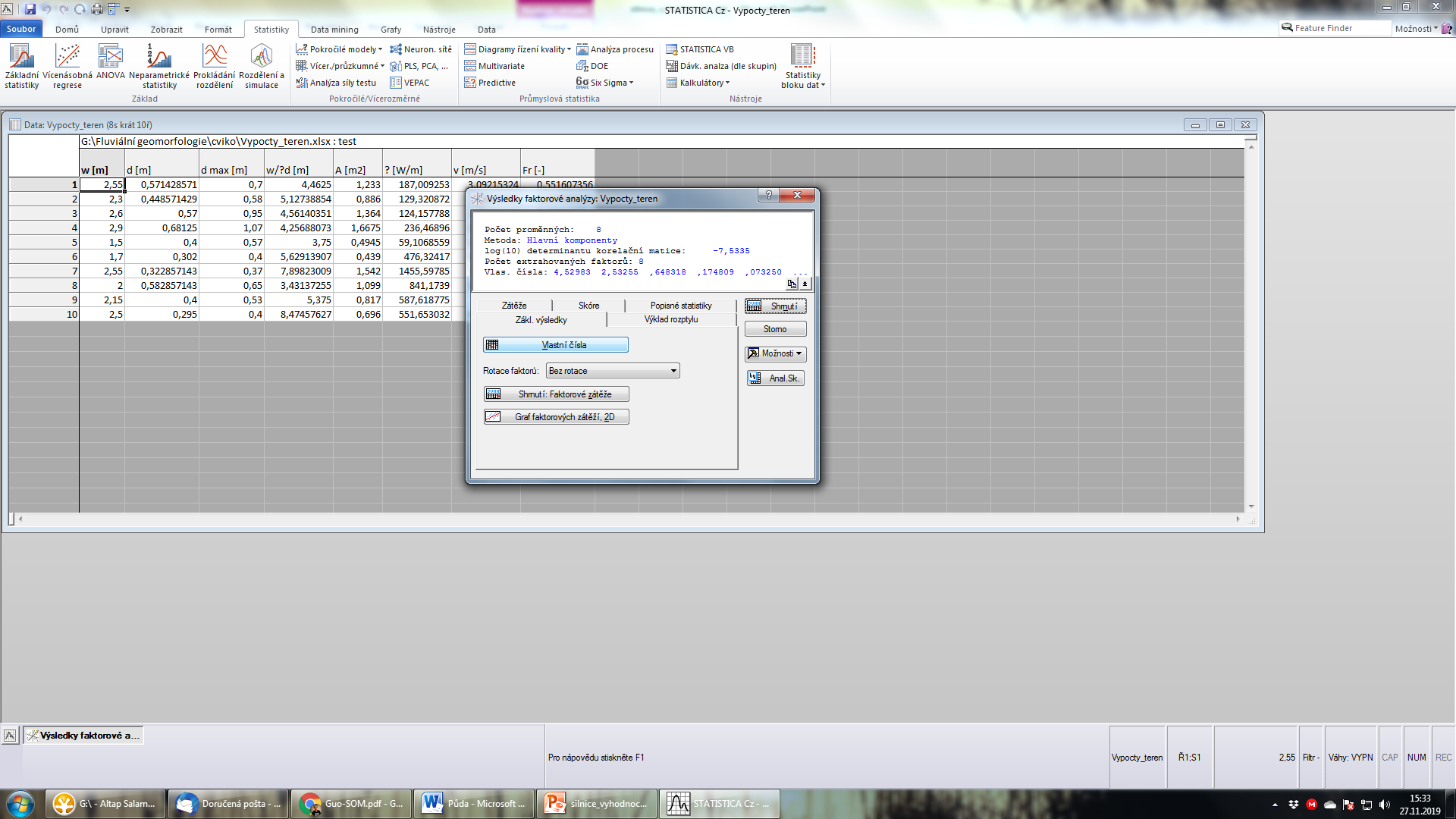 Zachovány mají být pouze faktory s eigenhodnotou ≥ 1Podle tabulky tedy dva faktory, které vysvětlují cca 88 % rozptylu v datech
Podle scree grafu by ale přicházely v úvahu až tři faktory
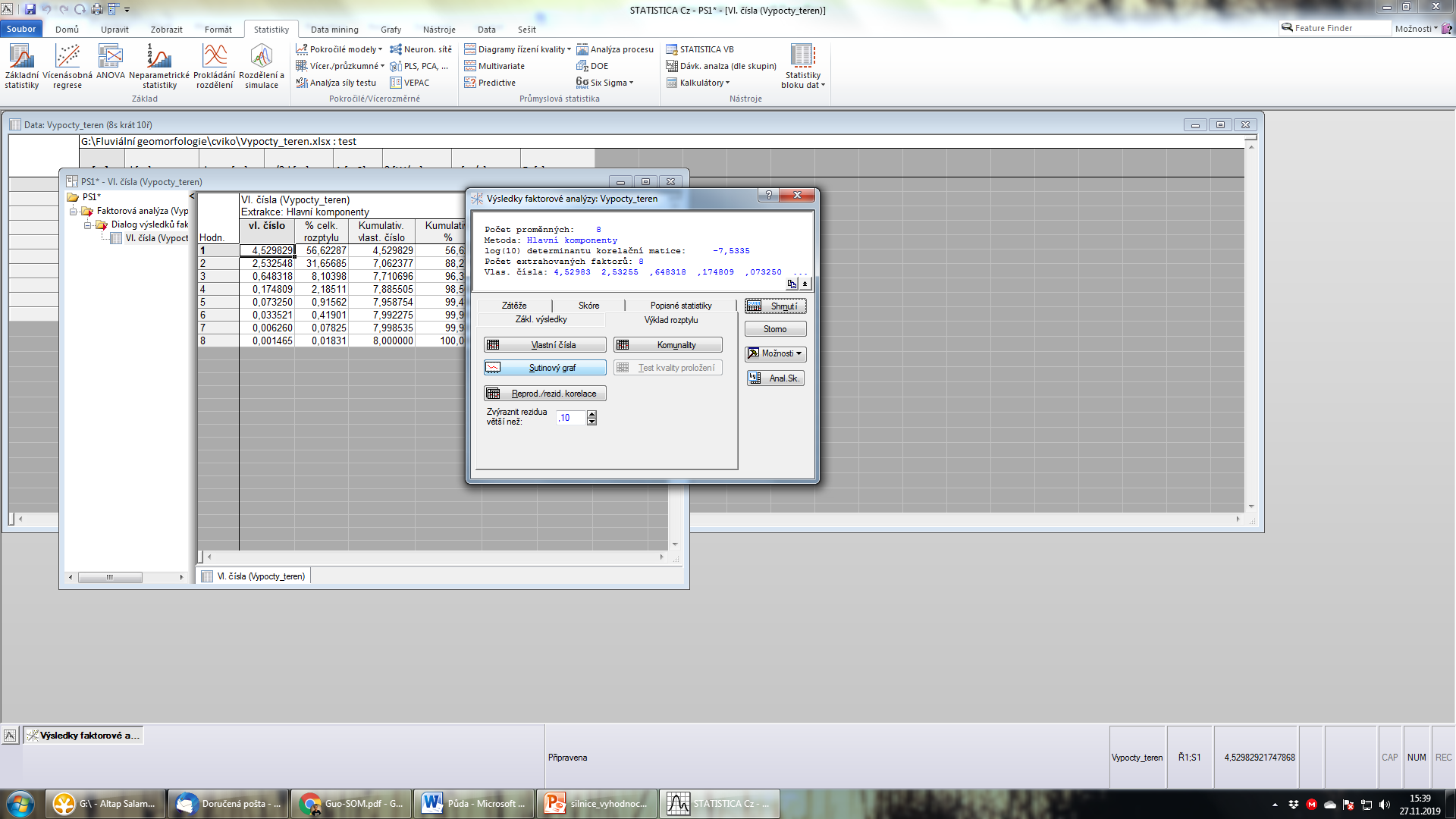 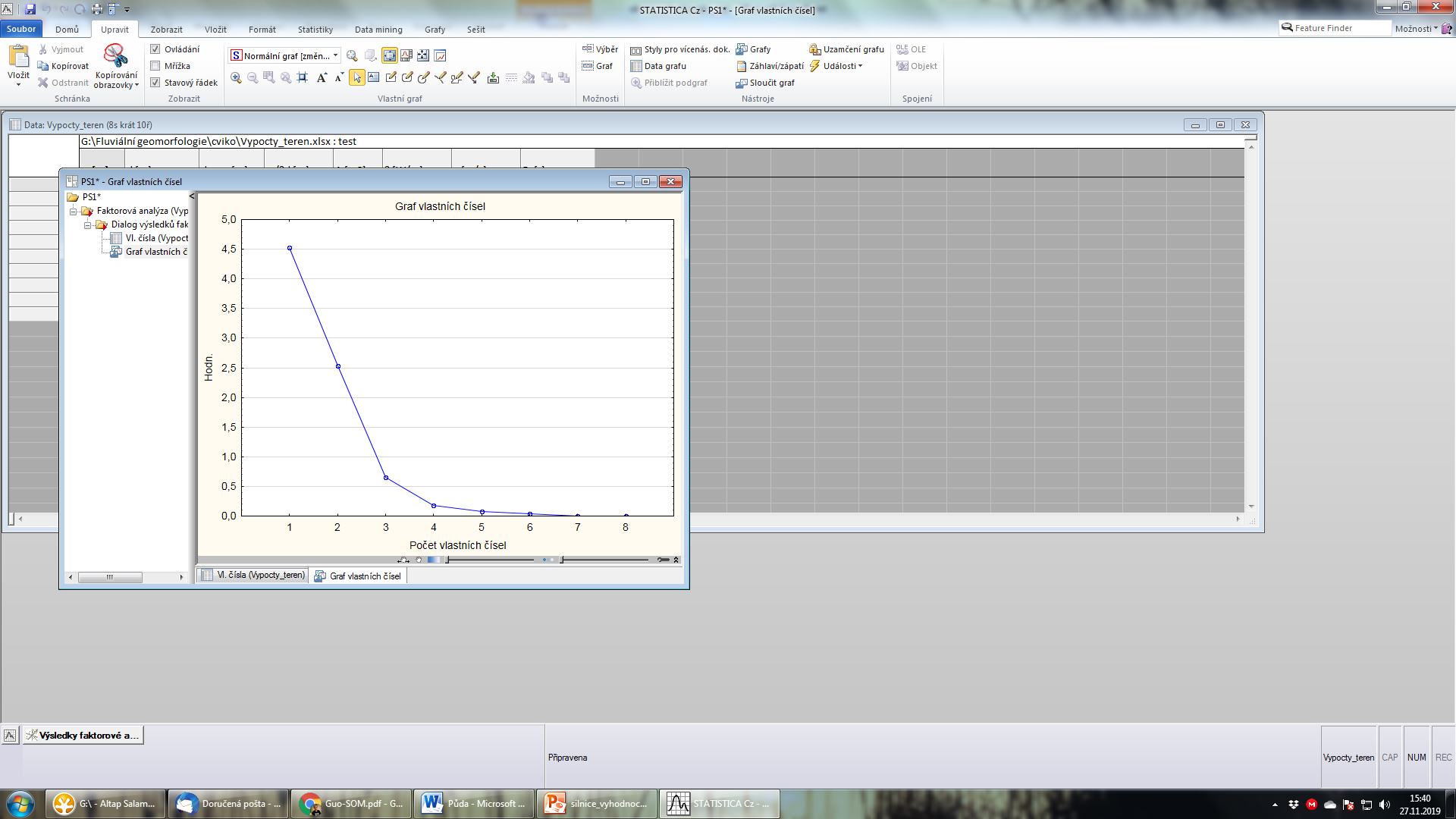 Výpočet faktorových zátěží
Prozatím ponechat volbu „Bez rotace“
Zatím neměníme ani počet faktorů na kartě „Metoda extrakce faktorů
Síla vztahu mezi původními proměnnými a faktorem (latentní proměnnou)
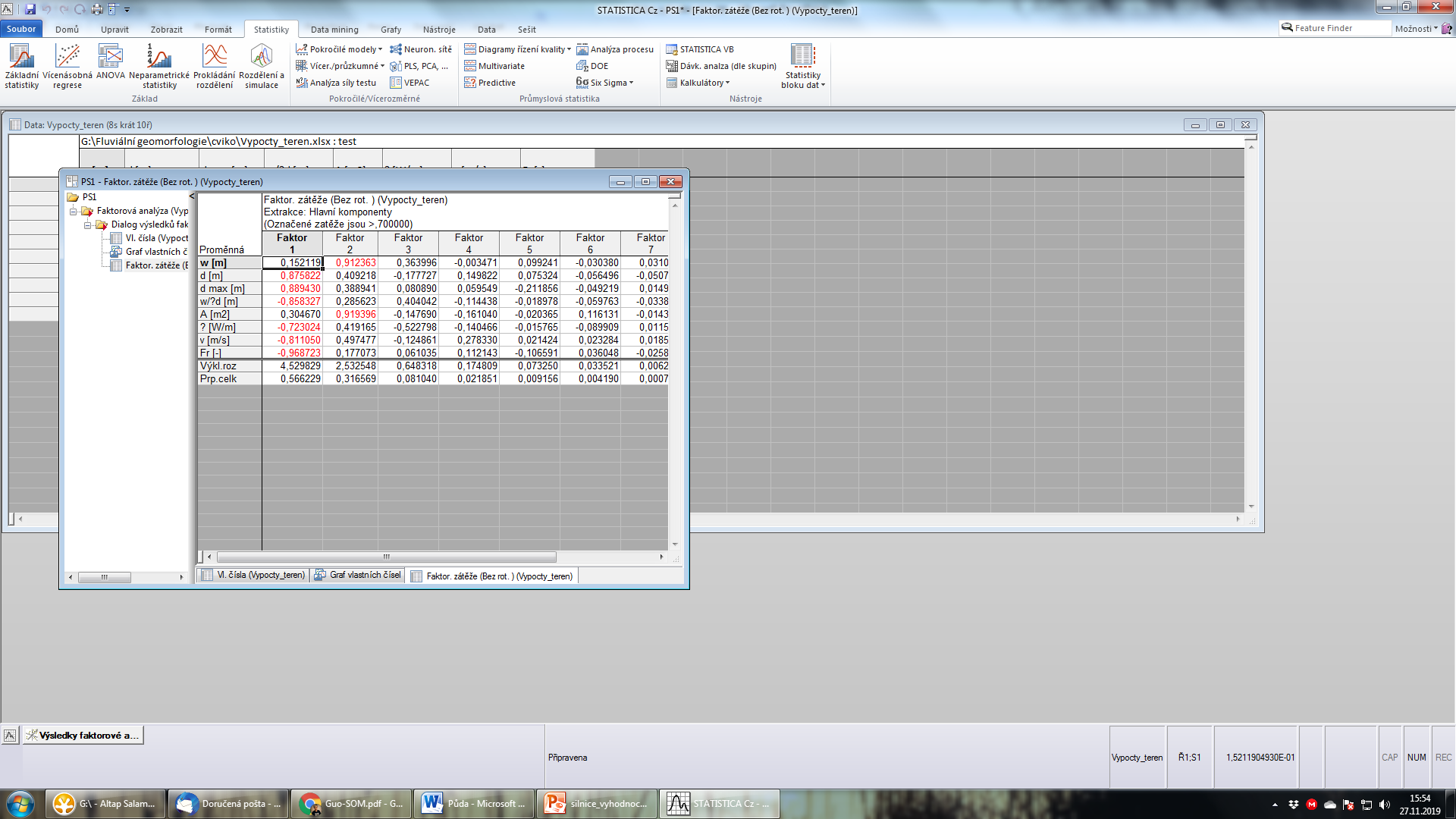 S výsledkem nejsme zatím příliš spokojení (příliš mnoho proměnných pod faktorem 1, které  jsou vzájemně korelovatelné), provedeme ještě výpočet s rotací matice zátěží
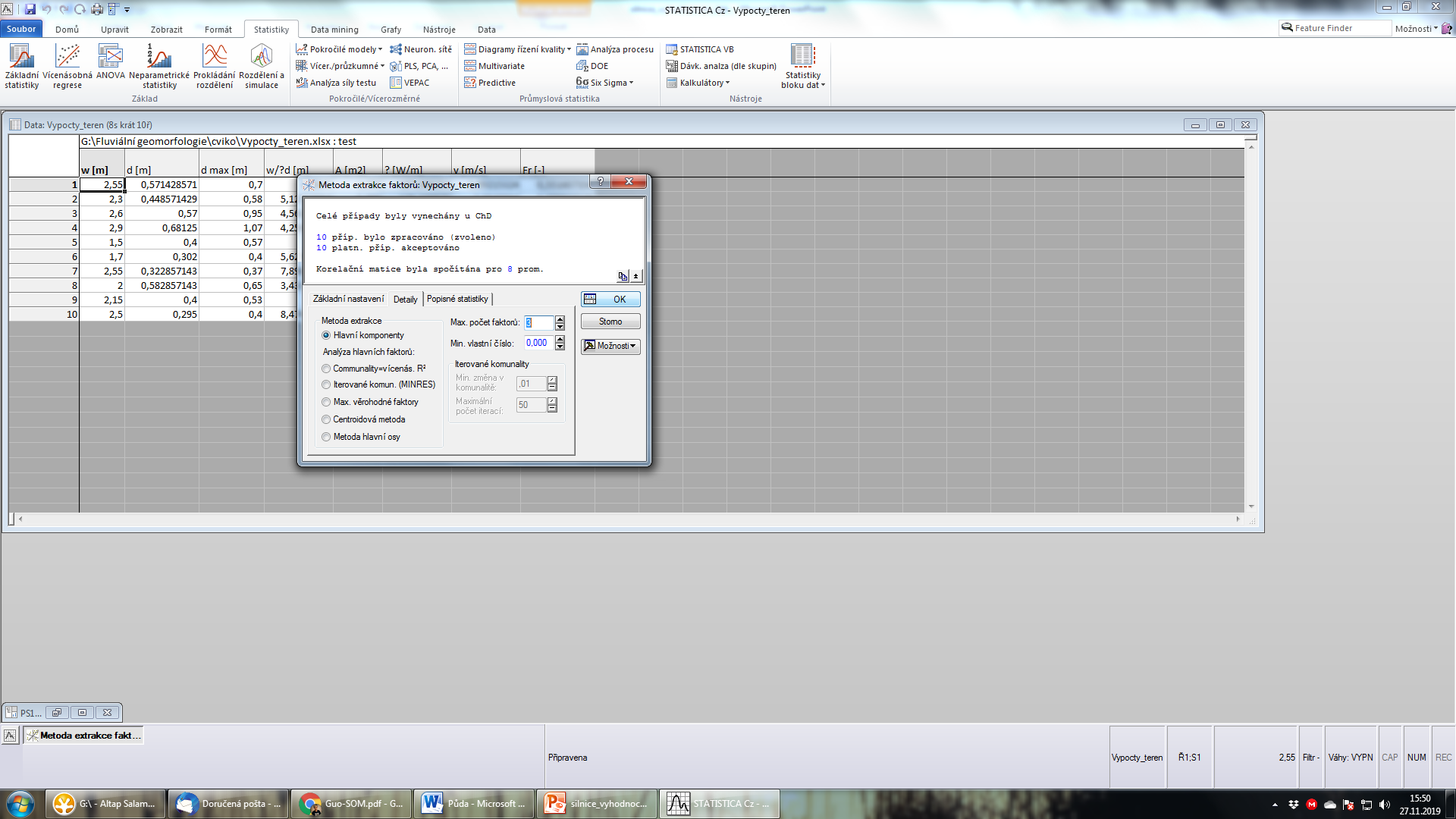 Hledání struktury v datech (postup s rotací matice zátěží)
Snížíme počet faktorů na tři, resp. dva
U rotace faktorů vybereme možnostu „prostý varimax“
Interpretaci našich dat provádíme pomocí tabulky po rotaci matice zátěží
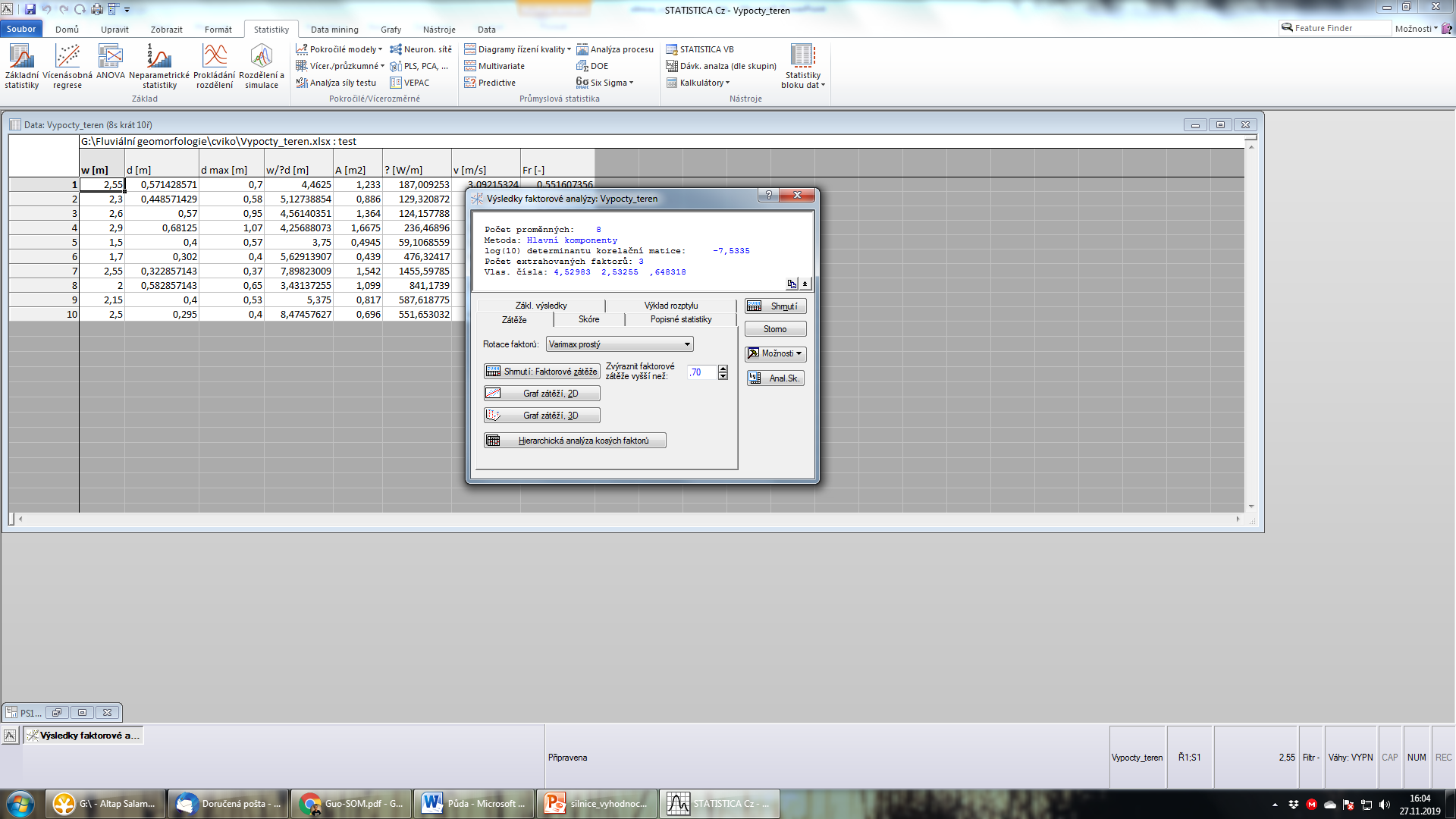 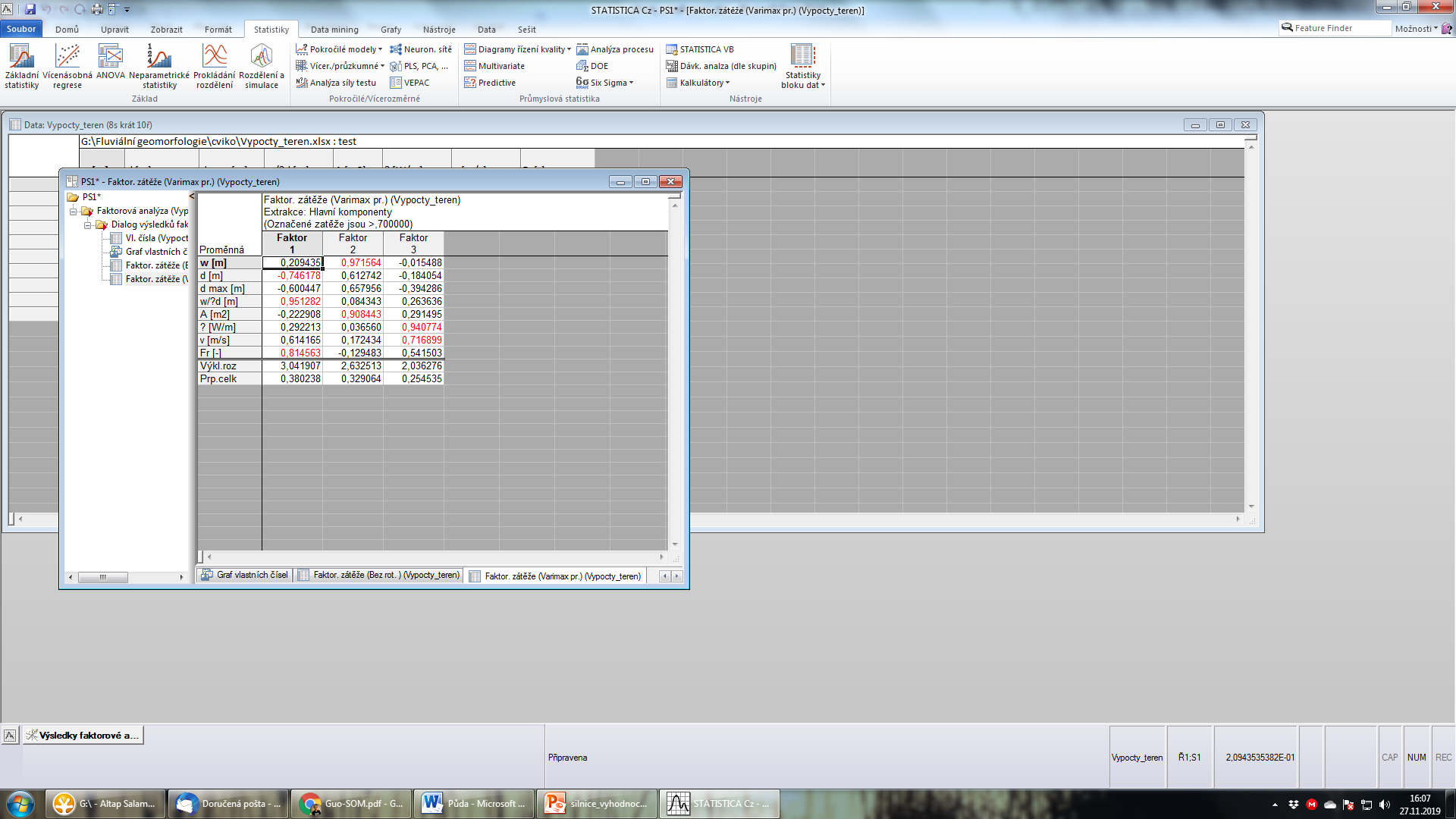 Proměnné s vysokou zátěží sdružené pod jedním faktorem spolu nekorelují, vysvětlují variabilitu pro daný faktor
Výsledek lze ještě interpretovat pomocí grafu zátěží
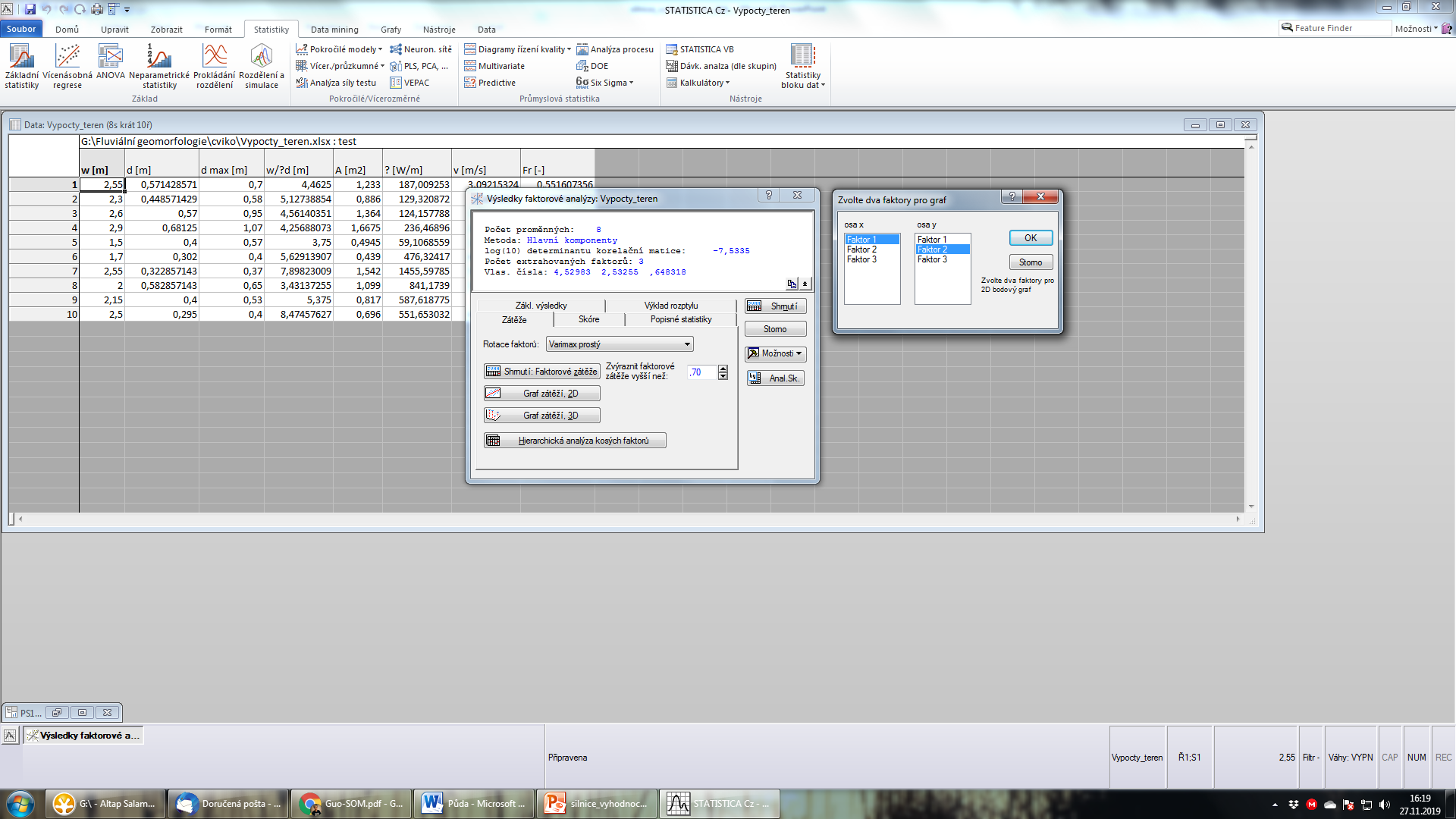 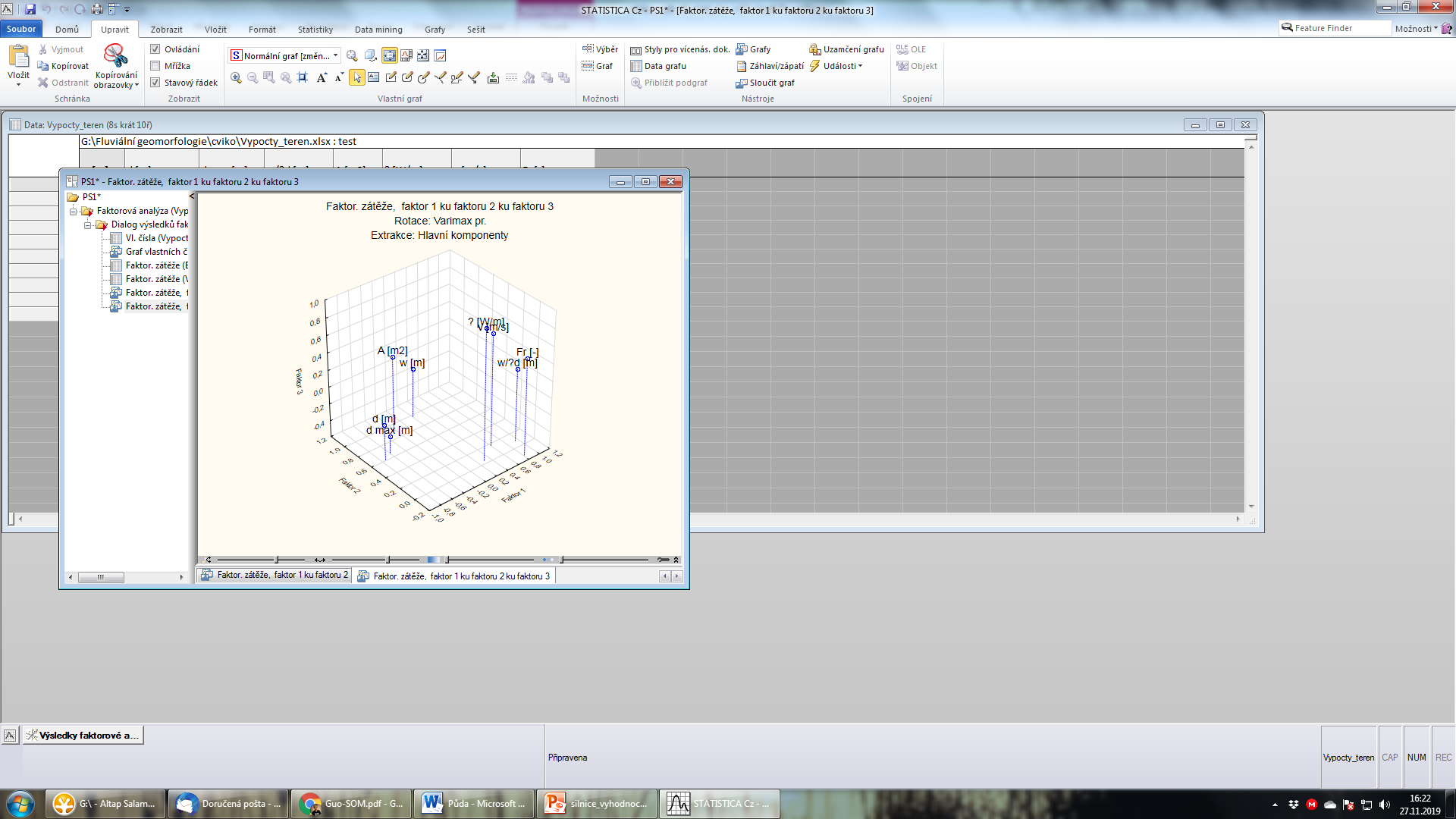